Перспективы развития технологий ГИА-9 и нововведения в 2019 году
Шадрин Алексей Александрович
Нововведения ГИА-9 на 2019
Двустороннее-одностороннее
Двусторонняя печать ОГЭ/ГВЭ
Двустороннее сканирование ОГЭ/ГВЭ
Односторонняя печать ОГЭ/ГВЭ
Одностороннее сканирование ОГЭ/ГВЭ
Двусторонняя печать КИМ и односторонняя печать бланков ОГЭ/ГВЭ
Одностороннее сканирование ОГЭ/ГВЭ
Станция удалённого сканирования
Позволяет сохранять изображения в формате, поддерживаемом
«горячей папкой» станции сканирования ABBYY TestReader





Сканирование бланков и ведомостей ОГЭ, ГВЭ - 9





Проверка полноты сканирования на основе данных о рассадке, переданных из РЦОИ
Станция удалённого сканирования. Первый запуск
Станция удалённого сканирования
Станция удалённого сканирования
Станция удалённого сканирования
Переход на WIN 10
Проект плана-графика предоставления релизов
График внесения сведений в ФИС и РИС (сбор сведений)
График внесения сведений в ФИС и РИС (планирование ГИА)
График внесения сведений в ФИС и РИС (проведение ГИА и обработка ЭМ)
Типичные нарушения по отдельным предметам
Иностранные языки
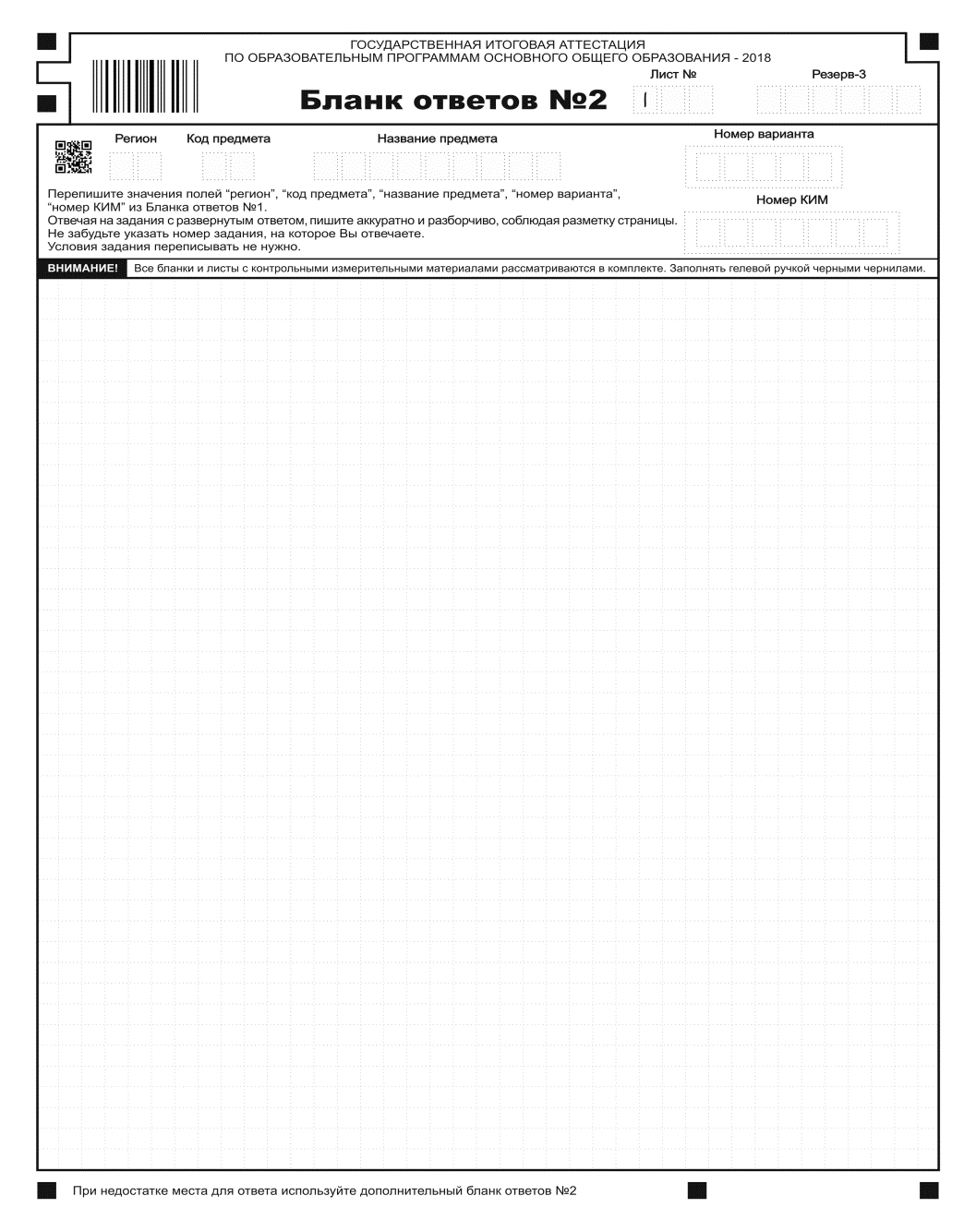 В бланке ответов №2 или в дополнительном бланке №2 не записан номер КИМа участника (если есть аудиозапись участника).
65066093.mp3
Информатика
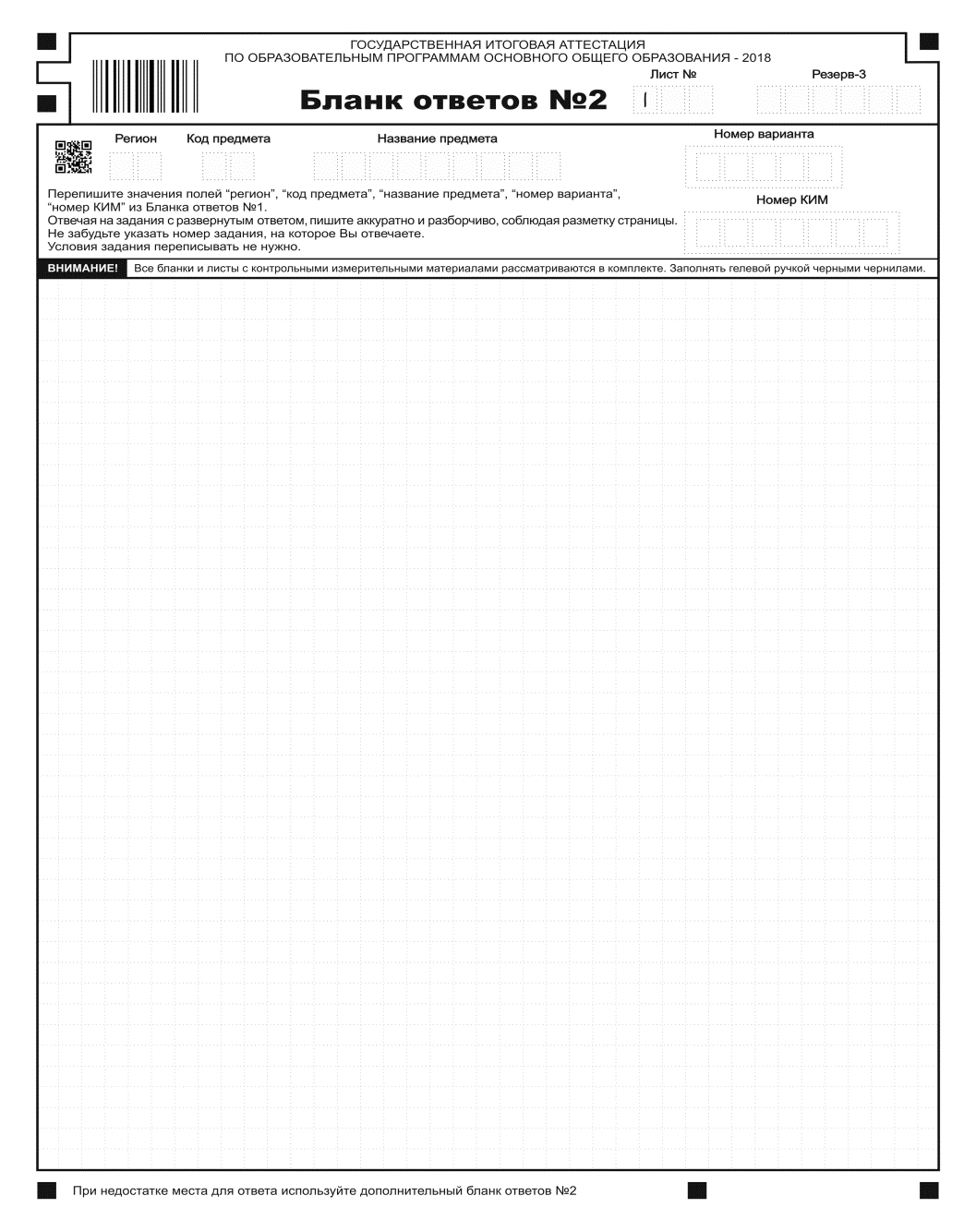 В бланке ответов №2 не записан номер задания и КИМ участника (если есть практическая часть участника).
Не переименовывают практическую часть под номер КИМ.
19_0543804.xls
20_1_0543804.kum
Физика
В дополнительном бланке ответов №2, если нет изменений в характеристиках нет необязательно сканировать данный бланк.
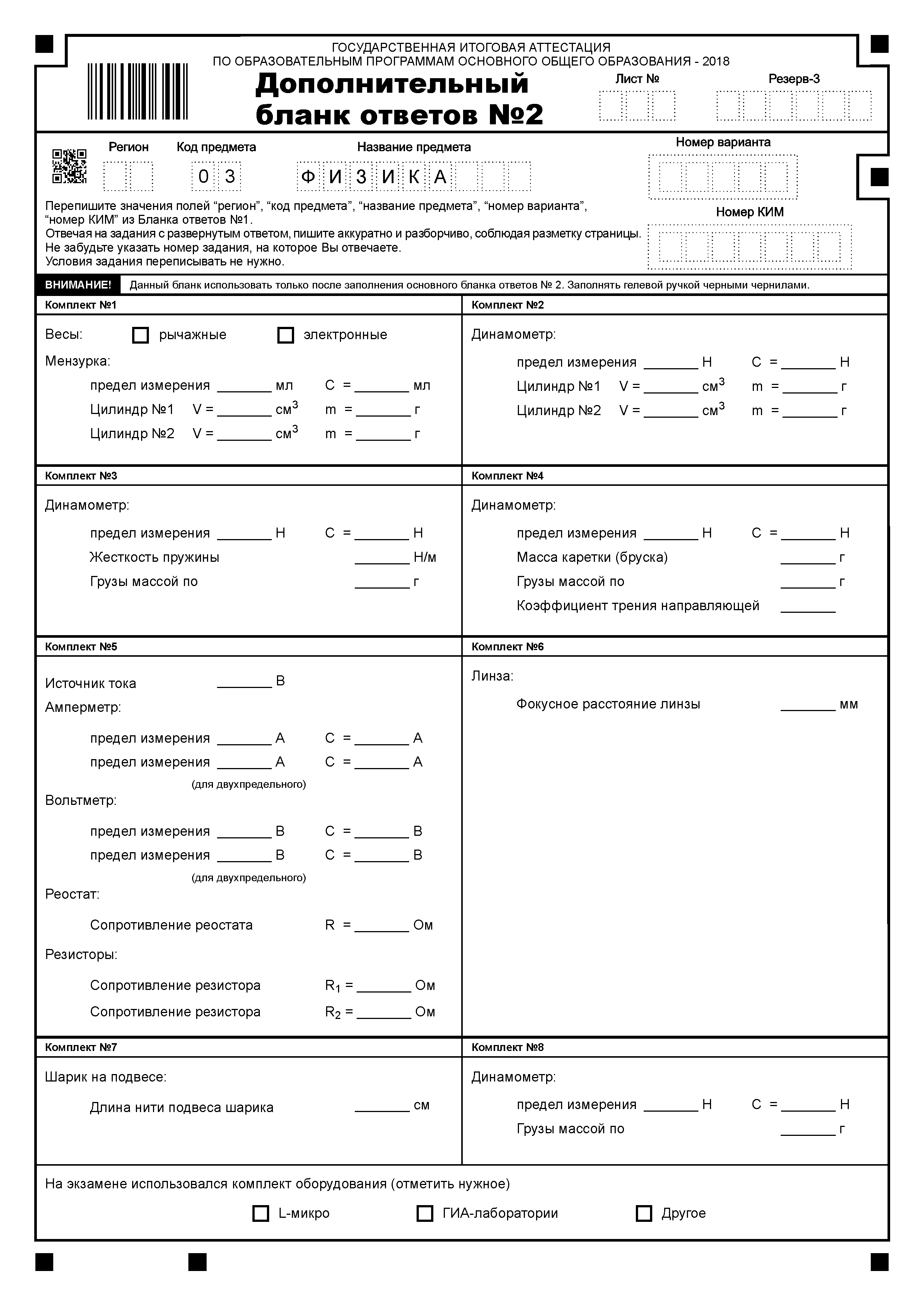 Физика
Внимание! В целях обеспечения объективного оценивания выполненияэкспериментальных заданий участниками ОГЭ в случае замены оборудования нааналогичное с другими характеристиками необходимо довести до сведенияэкспертов предметной комиссии, осуществляющих проверку выполнениязаданий, описание характеристик реально используемого на экзаменеоборудования. Для этого используется специальный Дополнительный бланкответов №2, который заполняется на основании таблицы «Характеристикакомплектов оборудования» и отражает все необходимые изменения виндивидуальном комплекте оборудования участника экзамена. Дополнительныебланки ответов №2 вкладываются в конверты с экзаменационными работами и
Физика
В дополнительный бланк ответов №2 вносит изменения специалист по проведению инструктажа и обеспечению лабораторных работОГЭ по физике.
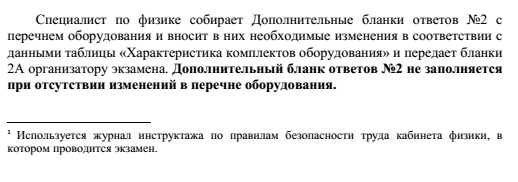